Starter
Name the organs of the digestive system that food travels through in order.

What other organs are involved in the digestive system that food does NOT travel through? What is their function?

What are the nutrients needed in human diets?
L3: Digestive System
Learning Objectives:
Describe the function of the organs in the digestive system.
Describe what an enzyme is.
Describe the role of different enzymes in digestion.
Explain the uses for the products of digestion.
Vocabulary List
Digestive system
Salivary gland
Oesophagus
Stomach
Small intestine
Large intestine
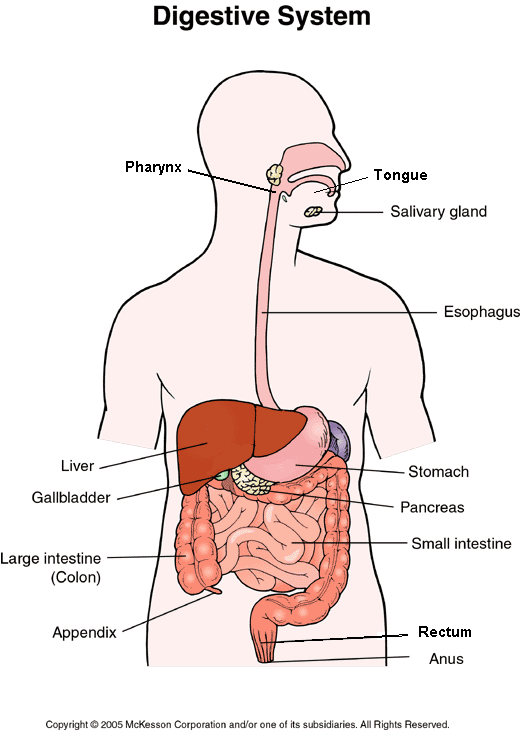 Digestion Animation
Why does food need to be digested?
Where does mechanical digestion occur?
Where does chemical digestion occur?
Where does absorption of nutrients occur?
Where does absorption of water occur?
ABSORPTION OF WATER
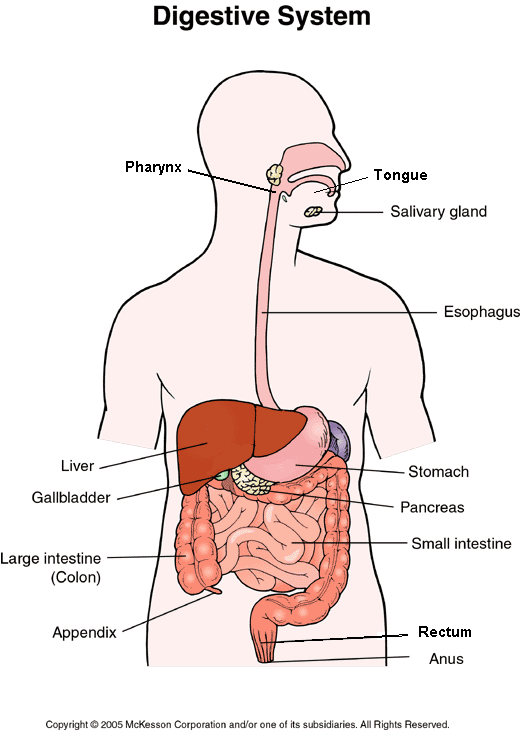 MECHANICAL DIGESTION
CHEMICAL DIGESTION
ABSORPTION OF NUTRIENTS
Digestion Animation
Food needs to be digested to turn large, insoluble food molecules into small, soluble food molecules that can be absorbed and used to make new products.
L2: Digestive System (Part 1)
Learning Objectives:
Describe the function of the organs in the digestive system.
Describe what an enzyme is.
Describe the role of different enzymes in digestion.
Explain the uses for the products of digestion.
Vocabulary List
Enzyme
Carbohydrase
Amylase
Protease
Lipase
Digestive Enzymes and Absorption
Enzymes are biological catalysts.

Biological = relates to living things	
Catalyst = molecules that speed of chemical reactions

Digestive enzymes speed up digestion, breaking down large food molecules into smaller molecules.
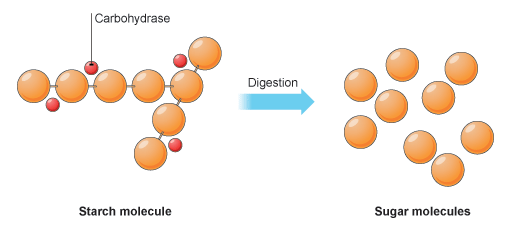 L2: Digestive System (Part 1)
Learning Objectives:
Describe the function of the organs in the digestive system.
Describe what an enzyme is.
Describe the role of different enzymes in digestion.
Explain the uses for the products of digestion.
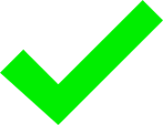 Where Digestion Happens
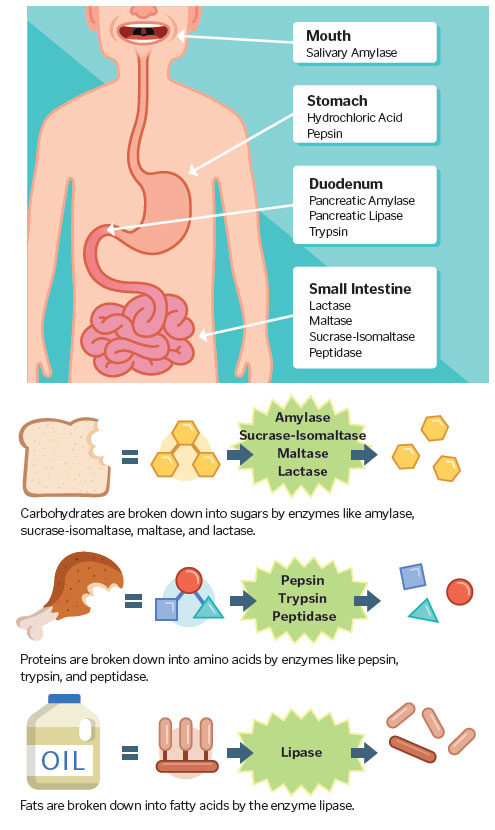 Mouth
Starch
Stomach
Proteins
Small Intestine

Carbohydrate
Protein
Lipids
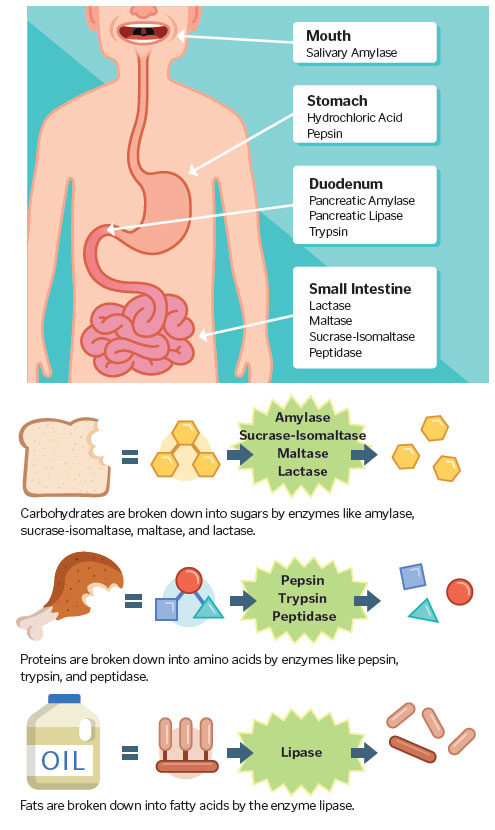 Word Equations for Digestion
Why are the enzymes above the arrow instead of in the equation?
AMYLASE

ENZYMES
Starch 			Simple Sugars

Protein			Amino Acids

Lipids			Glycerol + Fatty Acids
PROTEASE

ENZYMES
LIPASE

ENZYMES
Where Enzymes are Produced
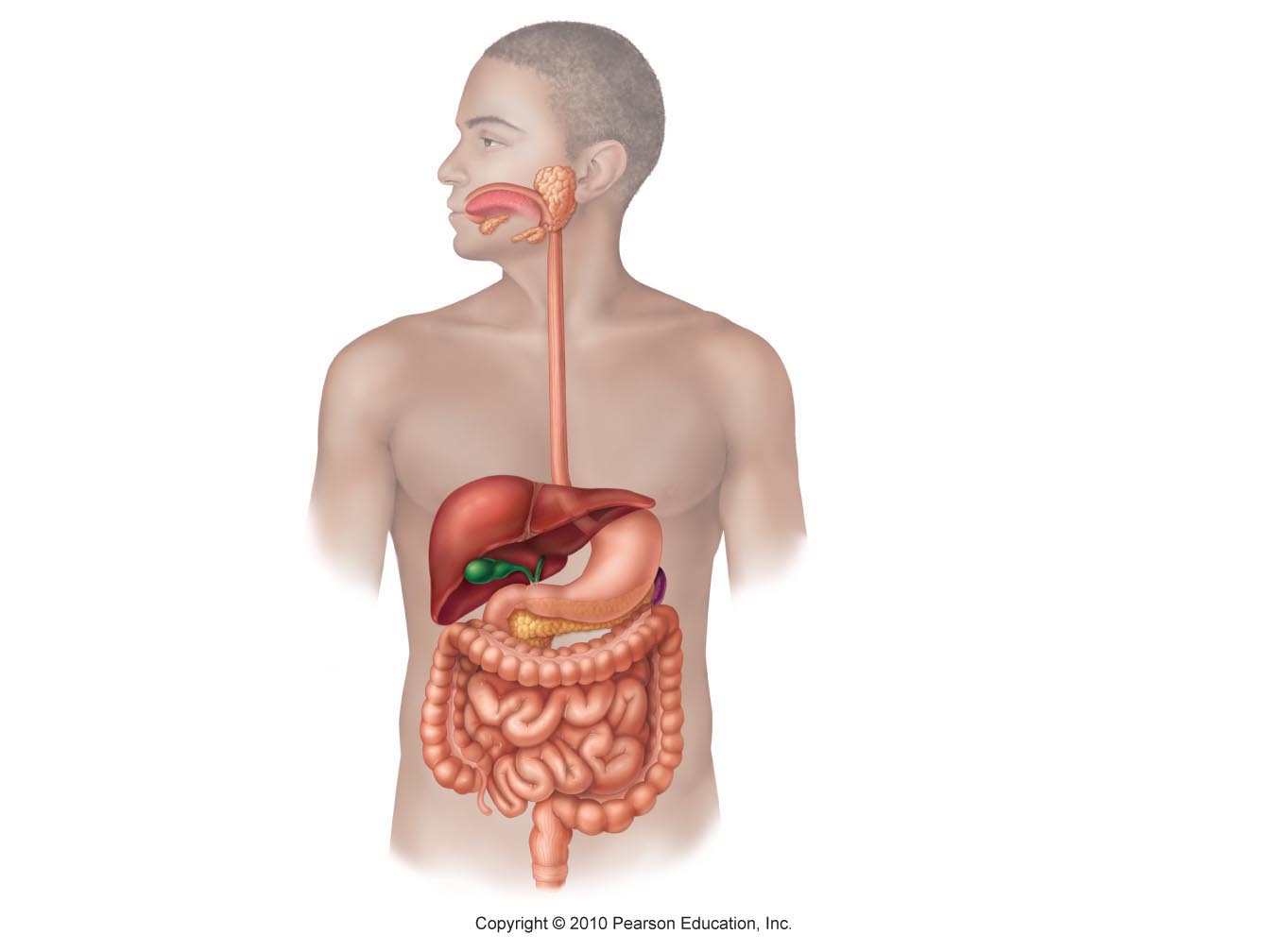 Where Enzymes are Produced
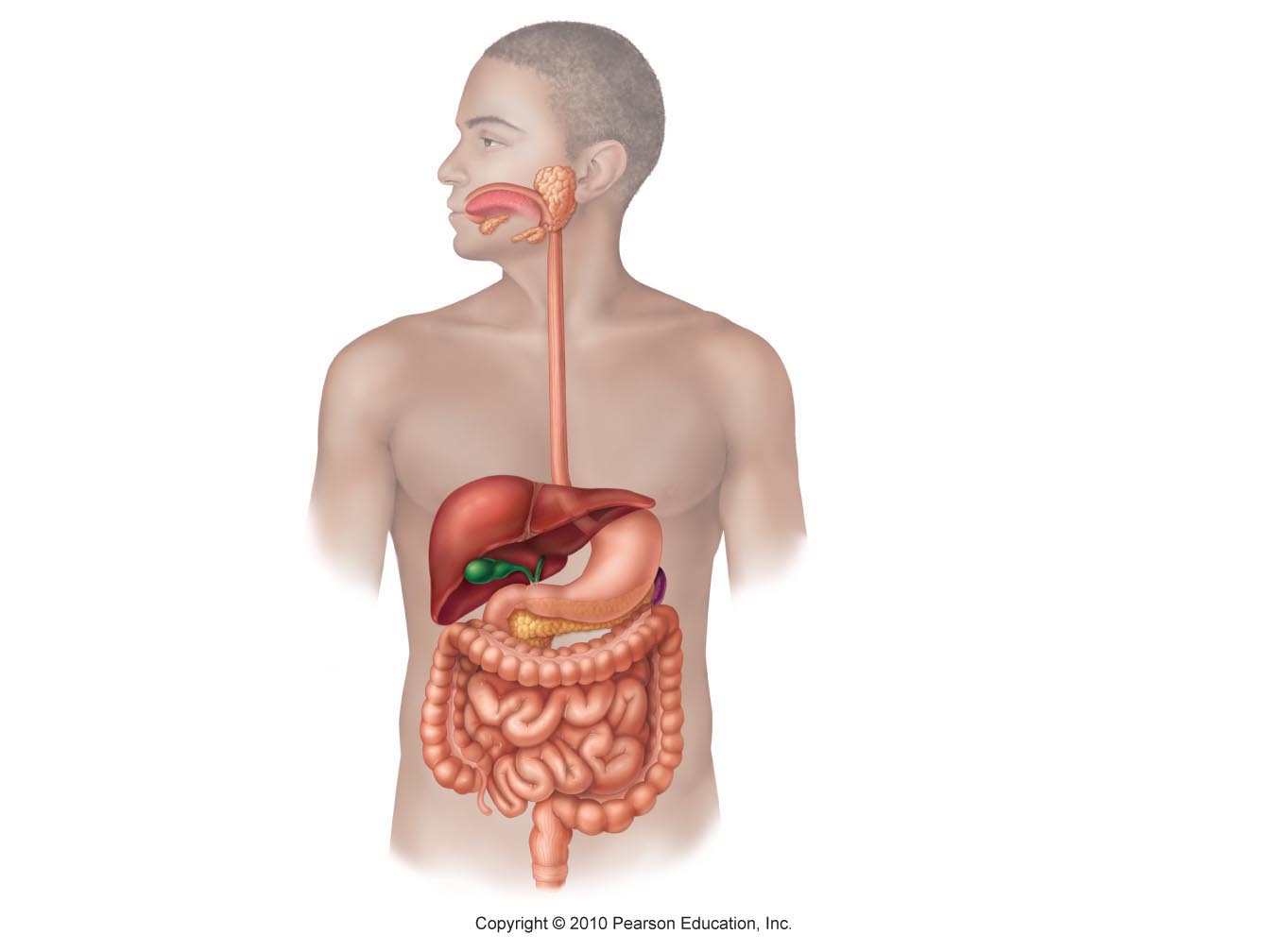 Stomach– produces protease (and hydrochloric acid which is NOT an enzyme)
Salivary glands – produce amylase
Pancreas– produces all types of digestive enzymes
Small Intestine– produces all types of digestive enzymes
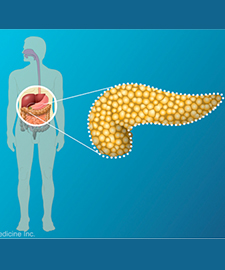 Vocabulary List
Salivary glands
Pancreas
L2: Digestive System (Part 1)
Learning Objectives:
Describe the function of the organs in the digestive system.
Describe what an enzyme is.
Describe the role of different enzymes in digestion.
Explain the uses for the products of digestion.
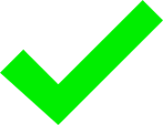 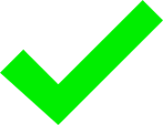 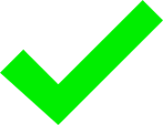 Digestive enzymes speed up the break down of food molecules into smaller molecules that can be absorbed (through the walls of the small intestine) into the bloodstream.
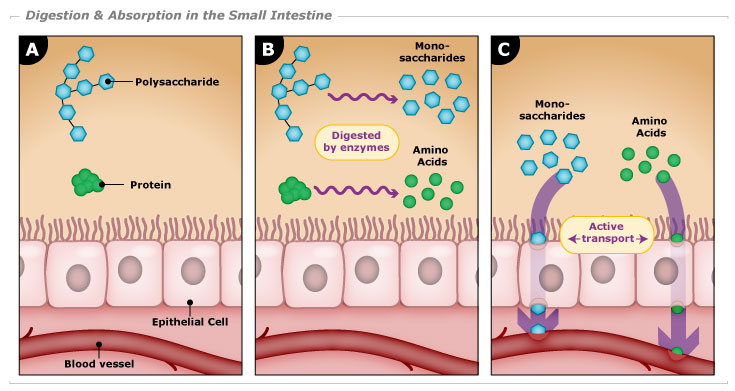 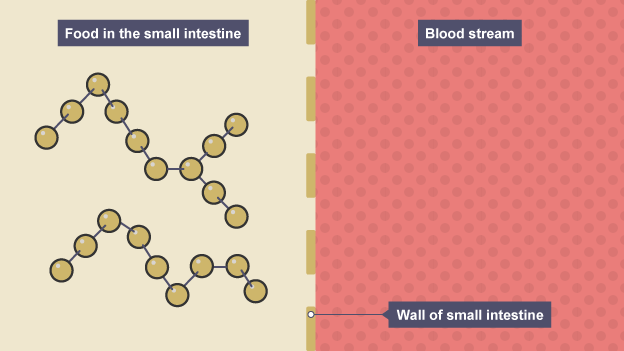 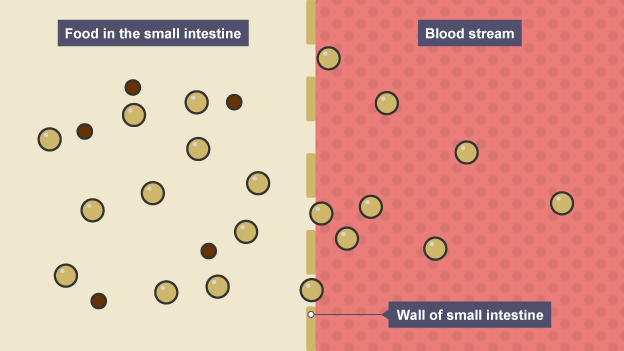 Uses for Digestive Products
Glucose is used for respiration.

Nutrients are also used to build new molecules that cells need.

Amino acids are used to build new proteins.
Glycerol and fatty acids are used to build new lipids.
Sugars are used to build new carbohydrates.
L2: Digestive System (Part 1)
Learning Objectives:
Describe the function of the organs in the digestive system.
Describe what an enzyme is.
Describe the role of different enzymes in digestion.
Explain the uses for the products of digestion.
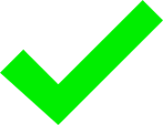 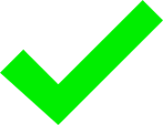 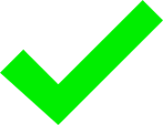 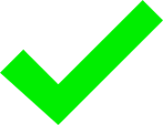 Homework
Read pg. 114-116 to review
Read pg. 109-111 and answer all questions on pg. 111.
Add to your vocabulary list definitions for:
Biological catalyst
Active site
Optimum conditions
Denatured